Principles of Microeconomics
Lecture 11:  Monopoly
Overview
Monopoly
Natural monopolies
Profit maximisation
Analysing efficiency
Regulating monopolies
Conclusions
Monopoly
One seller, unique product
But is any product unique, and
‘non-substitutable’?
No close substitutes
Why do they exist?
Barriers to entry 
Imposed by government, or;
Due to a firm’s control of a unique raw material, or;
Natural monopolies
Consumer switching costs (‘network externalities’)
Monopoly: Natural monopolies
Definition:
“An industry in which multi-firm production is more costly than production by a monopoly”
Occurs where the monopolist has an overwhelming cost advantage over other actual or potential competitors
I.e. Usually there are huge fixed costs to overcome in order to enter the market!
Monopoly: Natural monopolies
This means that there are such large economies of scale for the established firm that it is impossible for would-be market entrants to compete, because they can never achieve big enough economies of scale to reduce costs to competitive levels!
Monopoly: Natural monopolies
Common examples:
Public utilities (electricity generation, electricity distribution, water supply)
Postal systems (but not courier services)
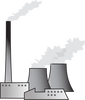 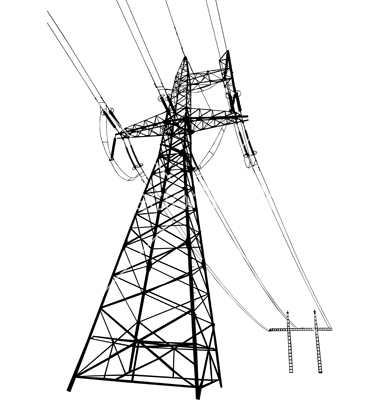 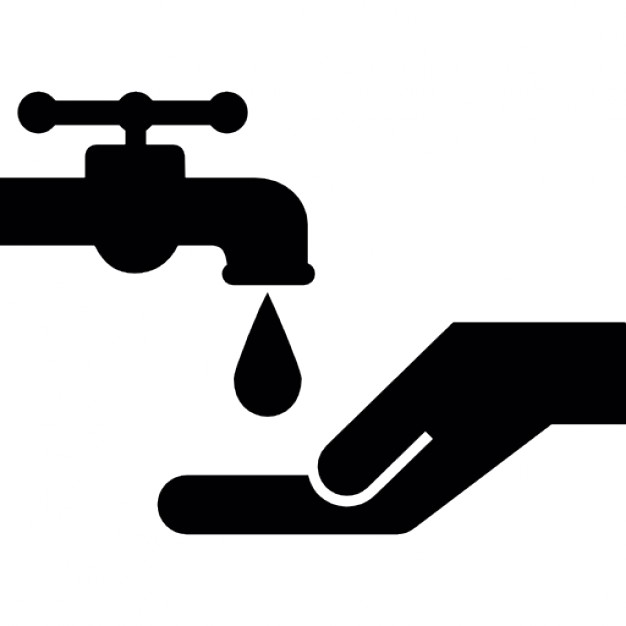 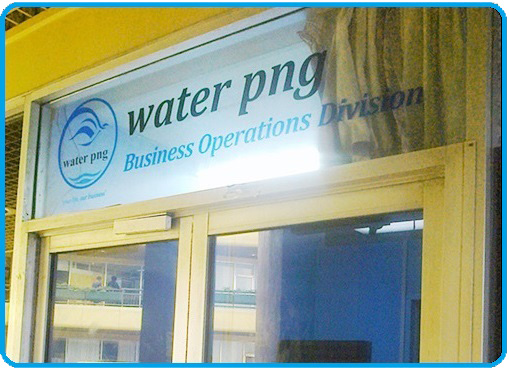 PNG examples!
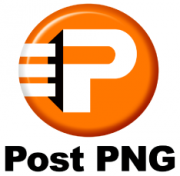 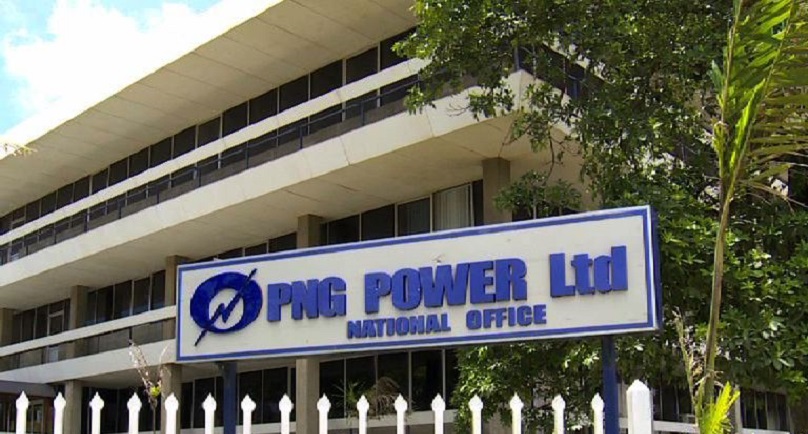 Pre-2008
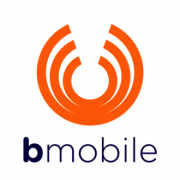 An example of a natural monopoly diagram
Price 
(and cost)
B
ATC
0.06
A
0.04
Demand
0
15 billion
30 billion
Monopoly: Profit maximisation
Remember MR in perfect competition?
There it was equivalent to the demand curve…
However, with a downwards sloping demand curve (as that facing a monopoly), MR < Demand
In fact, it is half the demand curve
Note:
As there are no other producers, a monopoly’s MC is the supply curve in its market!
Price 
(and revenue)
To sell more, the price must be lowered. 
Thus the marginal revenue curve will be below the demand curve.
Demand = average revenue
Marginal revenue
0
Quantity
Monopoly: Profit maximisation
Just as in all markets, a monopolist will set a price in accordance to where MR = MR.

So we find where 
MR = MC and then read upwards to the demand curve to find price.
Price
MC = S
$60
Profit-
maximising 
price
B
42
MR = MC
27
A
Demand
0
Quantity
6
MR
Profit-maximising quantity
Monopoly: Profit maximisation
Price
MC = S
$60
Profit = TR - TC
ATC
Profit-
maximising 
price
B
42
30
A
Demand
0
Quantity
6
MR
Profit-maximising quantity
Monopoly: Analysing efficiency
The monopolist will deliberately restrict quantity and raise the price
Thus, compared to perfect competition:
Equilibrium price will be higher
Equilibrium quantity will be lower
Consumer surplus will be smaller
Producer surplus will be larger
There will be DWL (lost efficiency)
If the industry is perfectly competitive, the intersection of the demand and supply curves determines equilibrium price and quantity.
1. If the industry becomes a monopoly, the supply curve becomes the monopolist’s marginal cost curve.
Price
Supply
MC = S
Price
3. …and charges a higher price.
2. The monopolist reduces output to the level where MR = MC…
PM
PPC
PC
Demand
MR
Demand
QM
QPC
0
Quantity
0
Quantity
QPC
Perfect competition
Monopoly
Price
(and cost, and revenue)
Transfer of consumer surplus to monopoly
MC = S
F
PM
Deadweight loss (‘DWL’) from a monopoly (B + C)
A
B
PPC
D
C
MCM
E
Marginal cost of the last unit produced by the monopoly
Demand
MR
0
QPC
Quantity
QM
Regulating monopolies
For ‘ordinary’ monopolies
Competition policy:
To break up monopolies 
To combat collusion (and dismantle cartels)
To manage / prevent mergers
For natural monopolies
Price regulation, such that ATC = Demand
OR a two-part tariff [you will not be tested on this!]
Regulating a natural monopoly
Price
Monopoly price (unregulated)
MC = S
PM
Regulated price
Profit
ATC
DWL under regulated price
PR
Loss
Efficient price
PC
Demand
MR
0
Quantity
QR
QM
QE
Monopoly: Conclusions
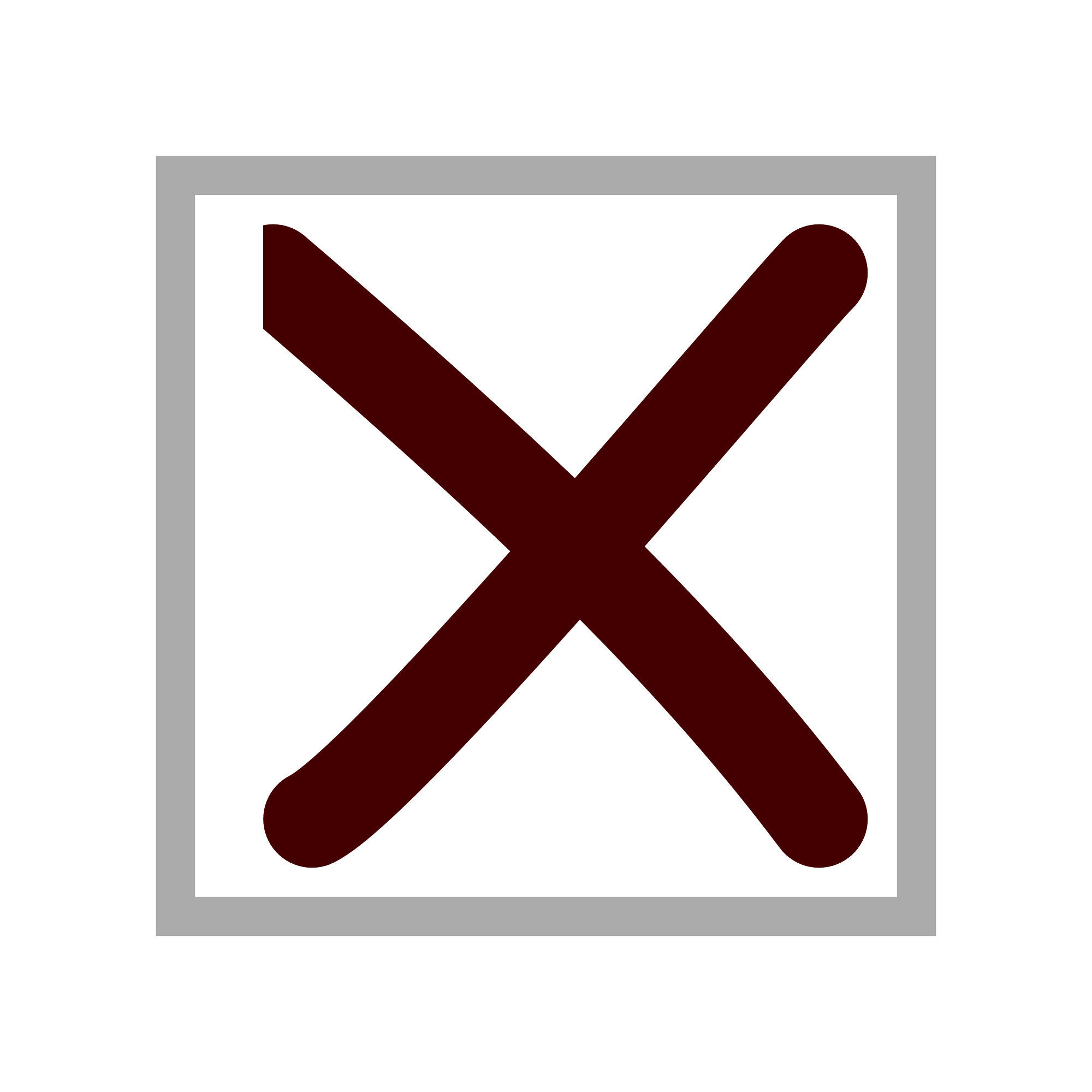 Productive efficiency?

Allocative efficiency?

Dynamic efficiency?

Solution?
Competition policy for ‘ordinary’ monopolies
Price regulation for natural monopolies
Dynamic efficiency:
The ability of firms to develop and adapt to change over time (especially re: technology)
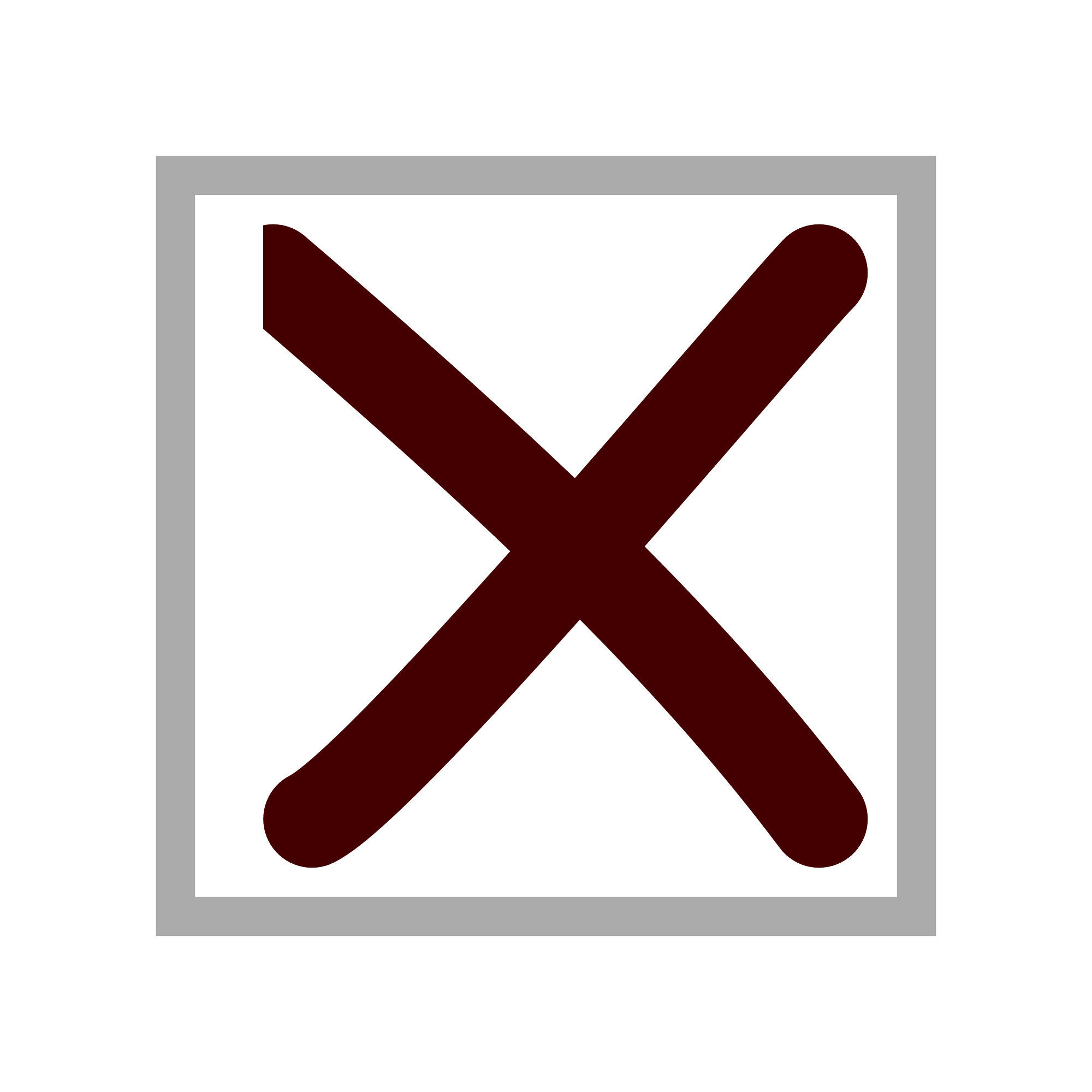 Depends